Week 1
The Basics, and beyond!
Who needs this information?
Why are we here?
Corporate vs Personal Security
The Basics
Corporate
Company Security teams
Larger target
More weaknesses
Personal
How to not get hacked (a.k.a don’t be pwned)
Activity!
https://haveibeenpwned.com/
Am I alone in the pwnage?
http://www.informationisbeautiful.net/visualizations/worlds-biggest-data-breaches-hacks/
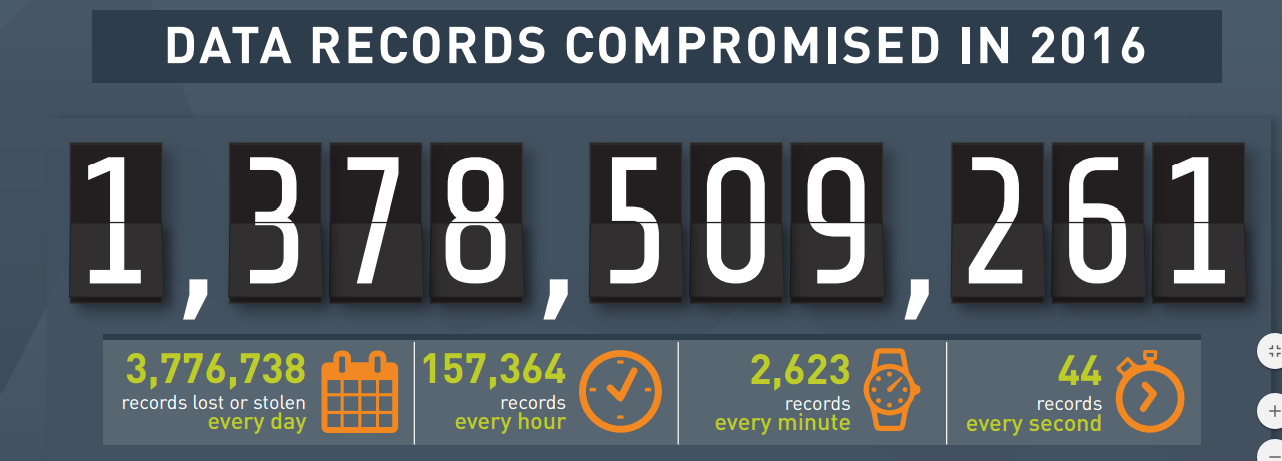 https://blog.gemalto.com/security/2017/03/29/2016-data-breach-trends-hackers-mine-large-databases-personal-gain/
But, Why did the Pwn happen?
Your password probably sucks
Hey! It doesn’t suck, I use the same awesome password everywhere  NO
Hey! It doesn’t suck, QWERTY is sooo easy to remember  NO
Hey! My dog/mother/friends name is an awesome password  NO
You don’t have/use two factor authentication
You tell the truth on the security questions when you register for sites
Am sad over pwnage, how fix?
https://krebsonsecurity.com/password-dos-and-donts/
https://www.wired.com/2016/05/password-tips-experts/
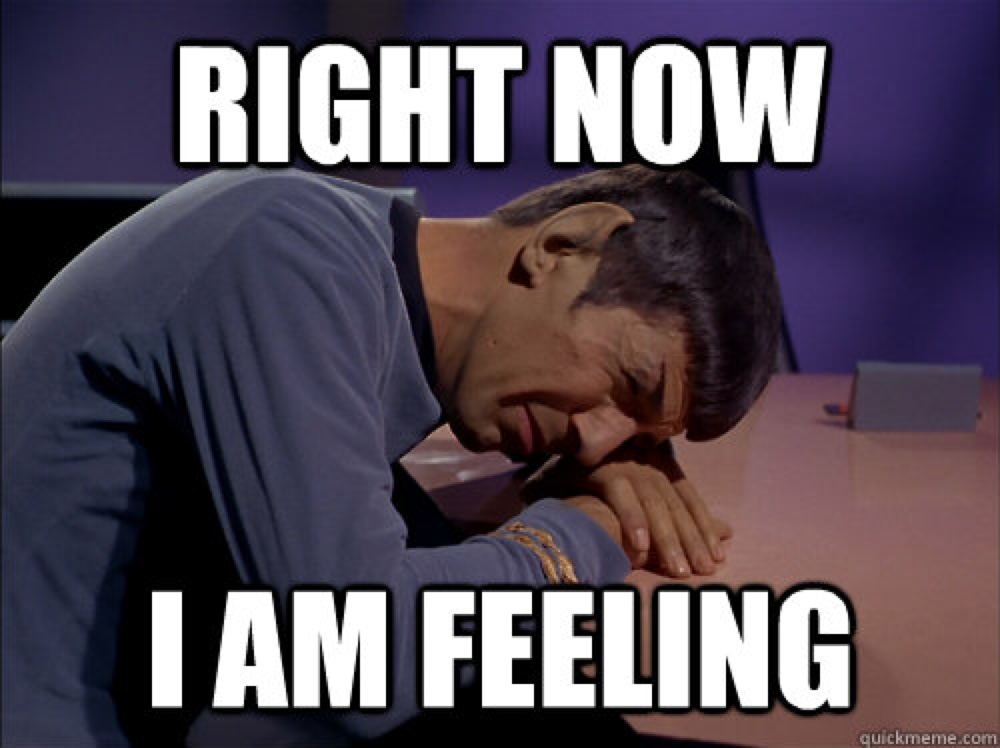 https://www.askideas.com/31-most-funny-sad-pictures-and-photos/
Authentication
Factors
Know
Have
Are
Two-Factor
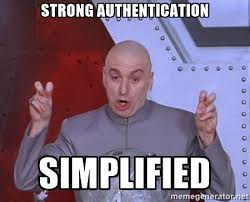 Email Server is down
Confidentiality
Integrity
Availability
Repudiation
Denial Of Service
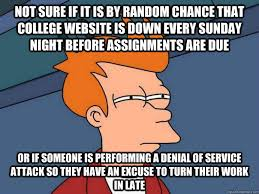 DOS
DDOS
DDOS vs Viral
Current Examples
Dyn
Mirai
Communication Attack
Policy vs Mechanism
Security Policy
What is and is not allowed
Only the admin shall change passwords 
Security mechanism
How to enforce the policy
Password file is encrypted and authenticates admin, keeps a log of all retrieval attempts.
Mechanisms
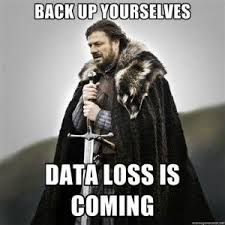 Prevention
Detection
Recovery
IDS
IPS
Example
Prevention
Locks and bars on house
Detection
Stolen items are…..stolen
Recovery
Call police, make insurance claim and replace items
Data Handling
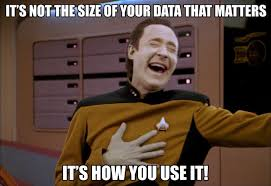 Data type
Media type
Responsibility (Who’s fault is it?)
Breaking data into pieces
How long to keep it
Backups
Need all the same questions answered
Electronic vs IRL data
Data integrity
PII in Massachusettes
Personal information - a combination of a name along with a Social Security number, bank account number, or credit card number
Encrypted when stored on portable devices, or transmitted wirelessly or on public networks.
Regulations call on businesses to utilize up-to-date firewall protection that creates an electronic gatekeeper between the data and the outside world and only permits authorized users to access or transmit data, according to preset rules.
http://www.mass.gov/ago/doing-business-in-massachusetts/privacy-and-data-security/standards-for-the-protection-of-personal.html
Data set value
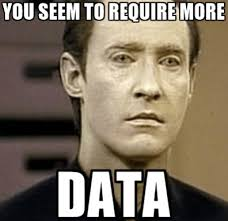 Credit cards
Social Security Numbers
Email address
Physical addresses
Social media accounts
Bank Accounts
Example of Value Brazilian Underground
BRAZILIAN UNDERGROUND
Set of business application account credentials	US$155–193
Set of credit card credentials	US$35–135
Set of online service account credentials	US$19
List of mobile phone numbers	US$290–1,236
List of landline phone numbers	US$317–1,931
https://www.trendmicro.com/vinfo/us/security/special-report/cybercriminal-underground-economy-series/global-black-market-for-stolen-data/
Example of Value
http://www.bankrate.com/financing/credit-cards/prices-rise-for-your-data-on-the-black-market/
Data set risks
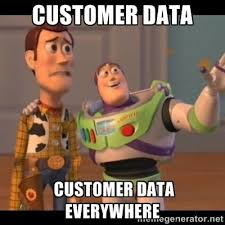 Hackers
Equation Group (NSA)
PEBKAC
Apathy from consumers
Government infrastructure
Equifax
IRS
Georgia secretary of state office
Office of Personnel Management (OPM)
USPS
Insider theft
Edward Snowden Data Leaks